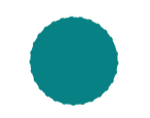 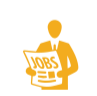 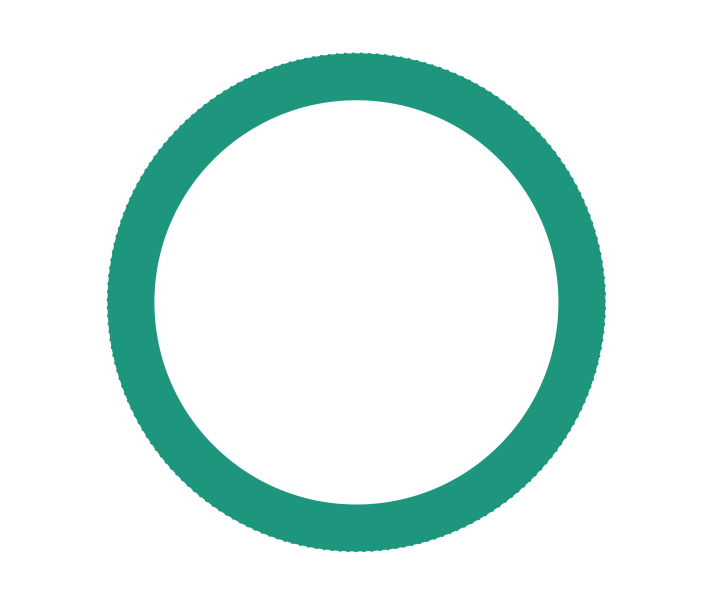 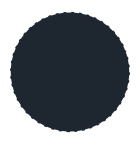 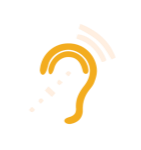 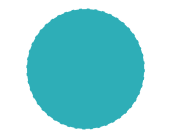 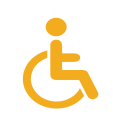 مشروع
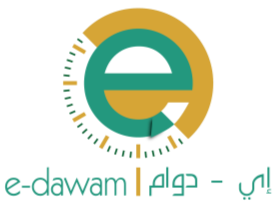 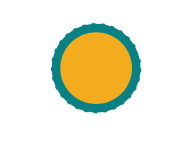 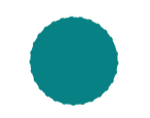 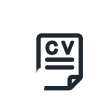 أين وصلنا؟
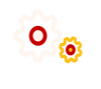 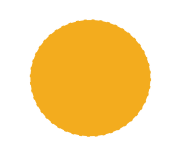 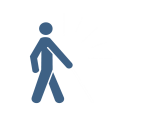 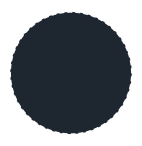 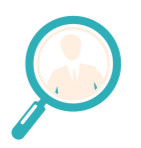 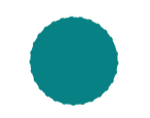 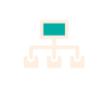 البوابة
بوابة إلكترونية تفاعلية تُعد هي الواجهة الرئيسية للمشروع، تم تطويرها لتكون هي حلقة الوصل بين الباحثين عن العمل والشركات، ولتدعيم هذا التفاعل بطريقة أسهل، تم تفعيل عدة خطوات:
تزويد البوابة بالعديد من الخصائص مثل خاصية الابلاغ عن مخالفة سواء للموظف/ الشركة.
ربط البوابة ببرنامج إدارة المهام.
تنفيذ نسخة للبوابة على الجوال.
البوابة الإلكترونية
الحملة التسويقية للمشروع
تجهيز حملة تسويقية للمشروع، تتضمن: 
ادارة صفحات التواصل الاجتماعي المختلفة 
(Facebook-Twitter-Google plus-YouTube)
نشر واشهار البوابة في محركات البحث العالمية.
نشر الاخبار الهامة الخاصة بالبوابة في المواقع الالكترونية ووسائل التواصل الاجتماعي.
اعتمادات واتفاقيات
تم استخراج تصاريح رسمية للمشروع تختص بمجال التوظيف:
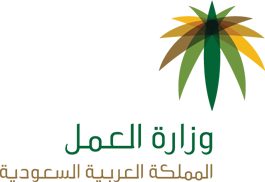 الحصول على رخصة وزارة العمل لمكتب حركية للتوظيف الأهلي رقم 388 لعام 1434هـ..
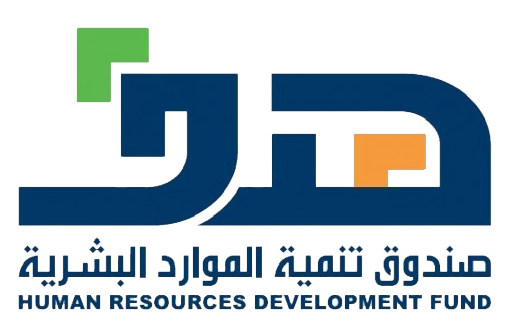 توقيع اتفاقية برنامج طاقات مع صندوق تنمية الموارد البشرية "هدف " بتاريخ 17-8-2014م.
النظرة المستقبلية للمشروع
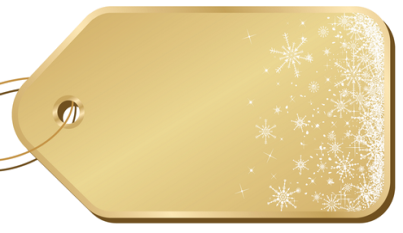 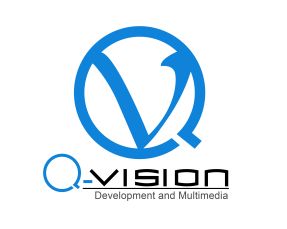 تنفيذ المرحلة المستقبلية سوف يتم في خطوات مشتركة بين جمعية حركية، وشركة كيوفيجن
 Q-vision
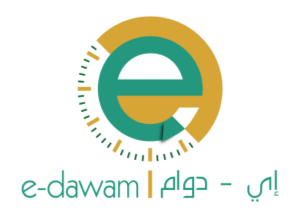 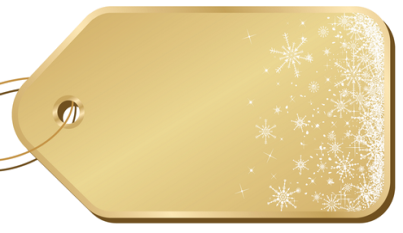 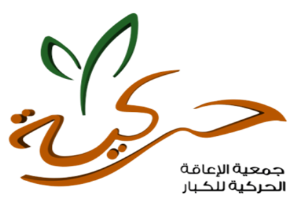 تطوير البوابة
التعاقد الإلكتروني
تفعيل باقات اشتراك للشركات في برنامج  إي - تاسك
تقنيات جديدة للصم والبكم
إي دوام موبايل للشركات
اختبارات إلكترونية
استبيانات للموظفين
دفع الاجور إلكترونياً
دعم فني أونلاين
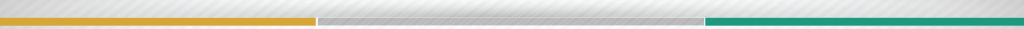 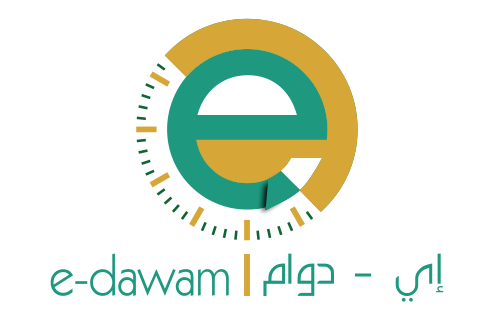 ولكم خالص الشكر والتقدير
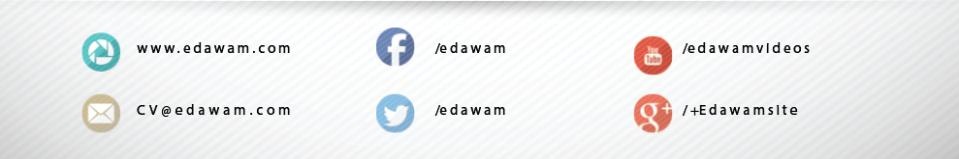